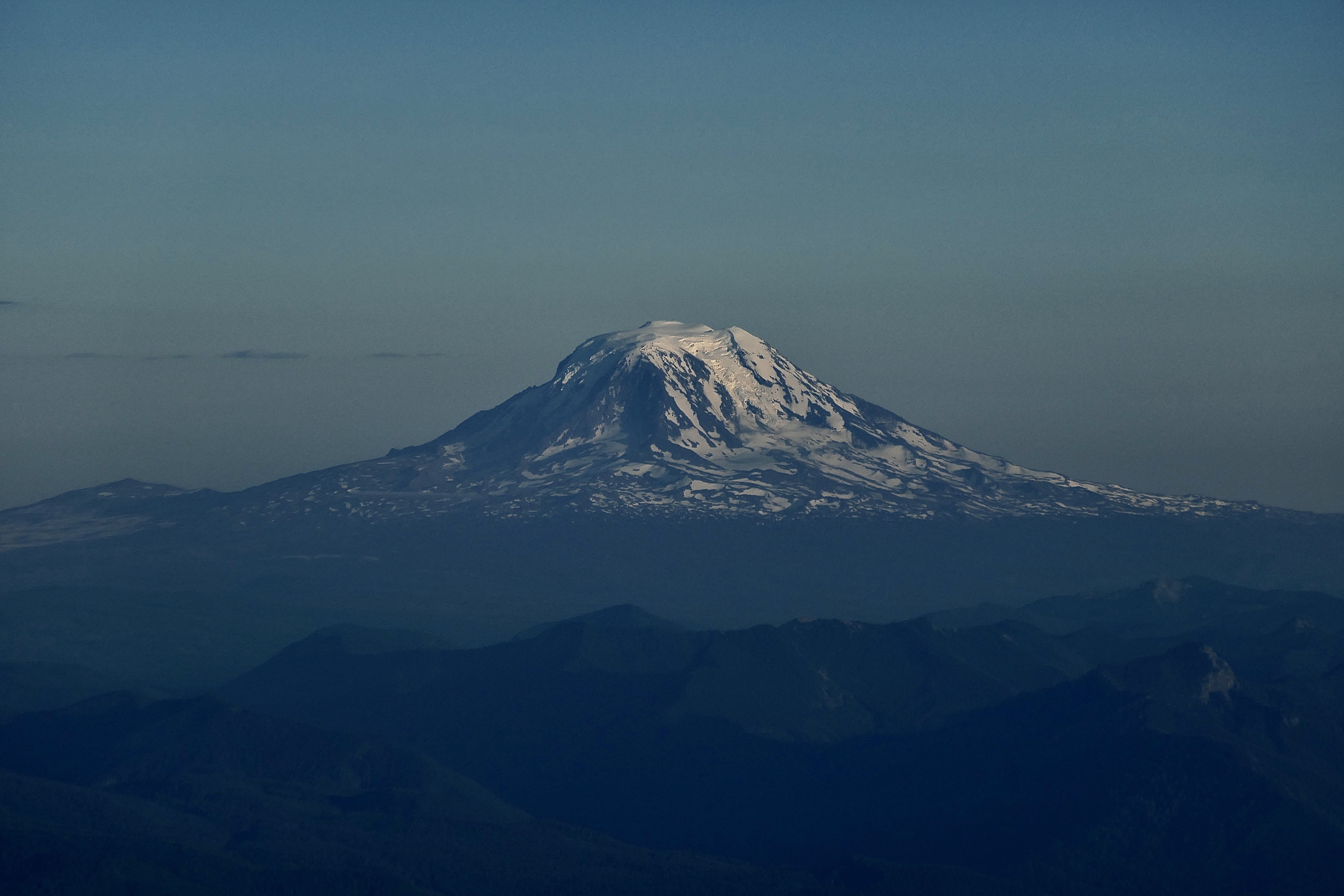 Carson Pass-Kirkwood Paleocanyon System: Paleogeography of the Ancestral Cascades Arc & Implications for Landscape Evolution of the Sierra Nevada (California)
Paper by Busby et al (2008)

Presentation by Solomon Feinstein
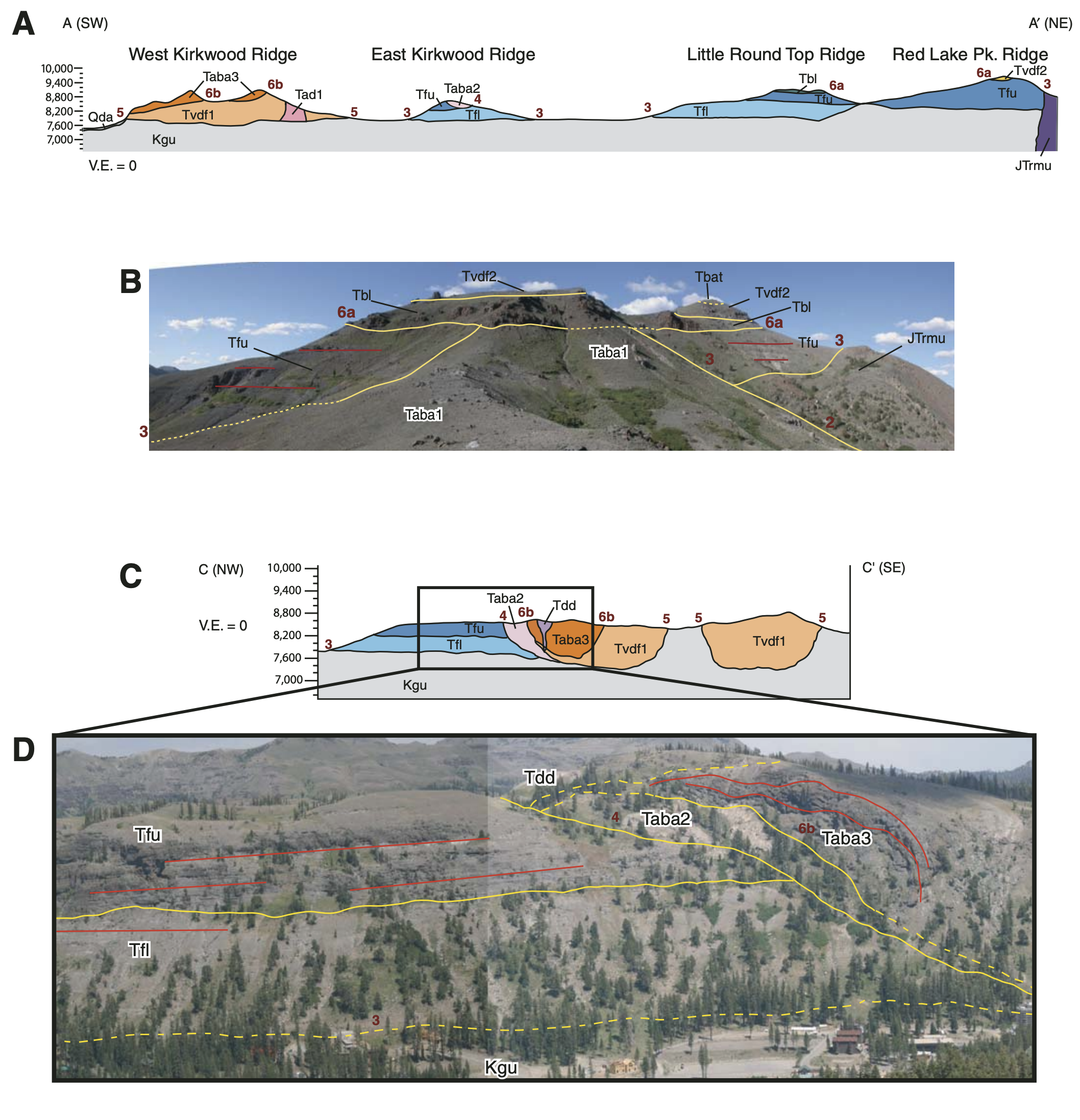 Quick Snapshot
Kirkwood Area contains several Tertiary volcanic sequences in Paleocanyons attributed to the Ancestral Cascades and Nevada Calderas
Volcanic units were previously undifferentiated, but this paper studies them in greater detail
This is important because these units shed light on the geologic history of the Central Sierras during the Miocene
Classic Geology was utilized, as was Ar/Ar Dating of units
6 Volcanic sequences, 6 unconformities, 14-6 MA
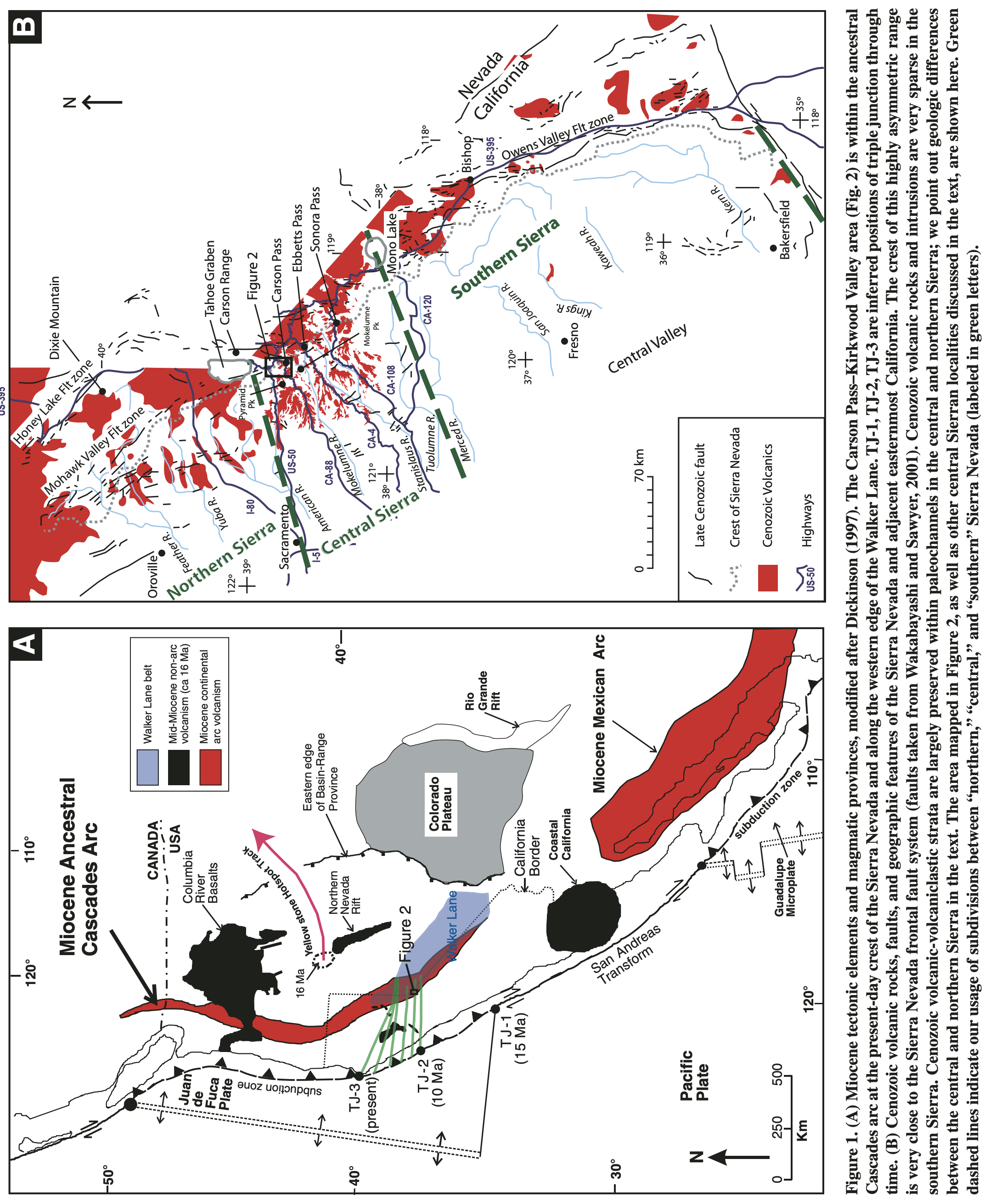 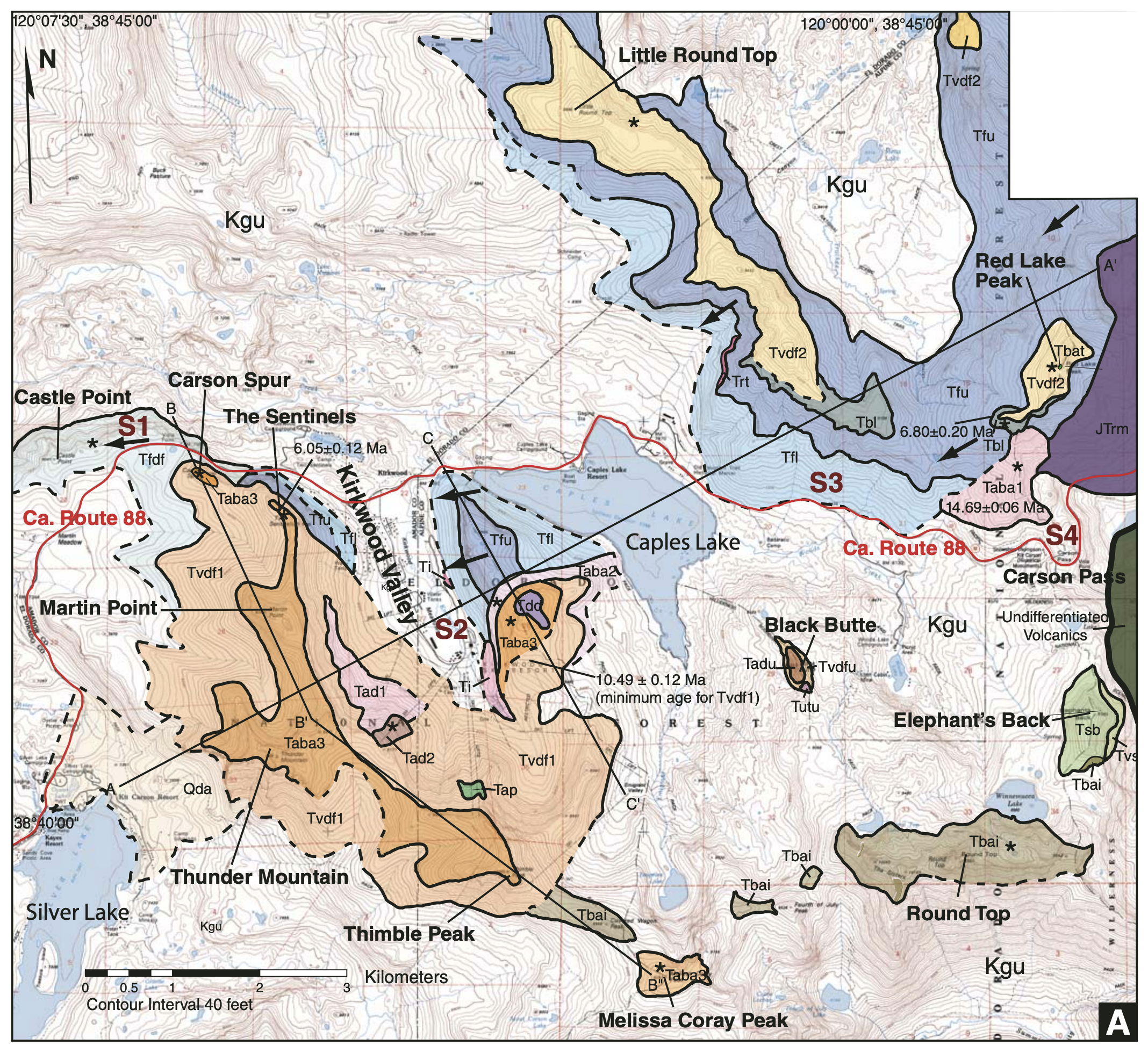 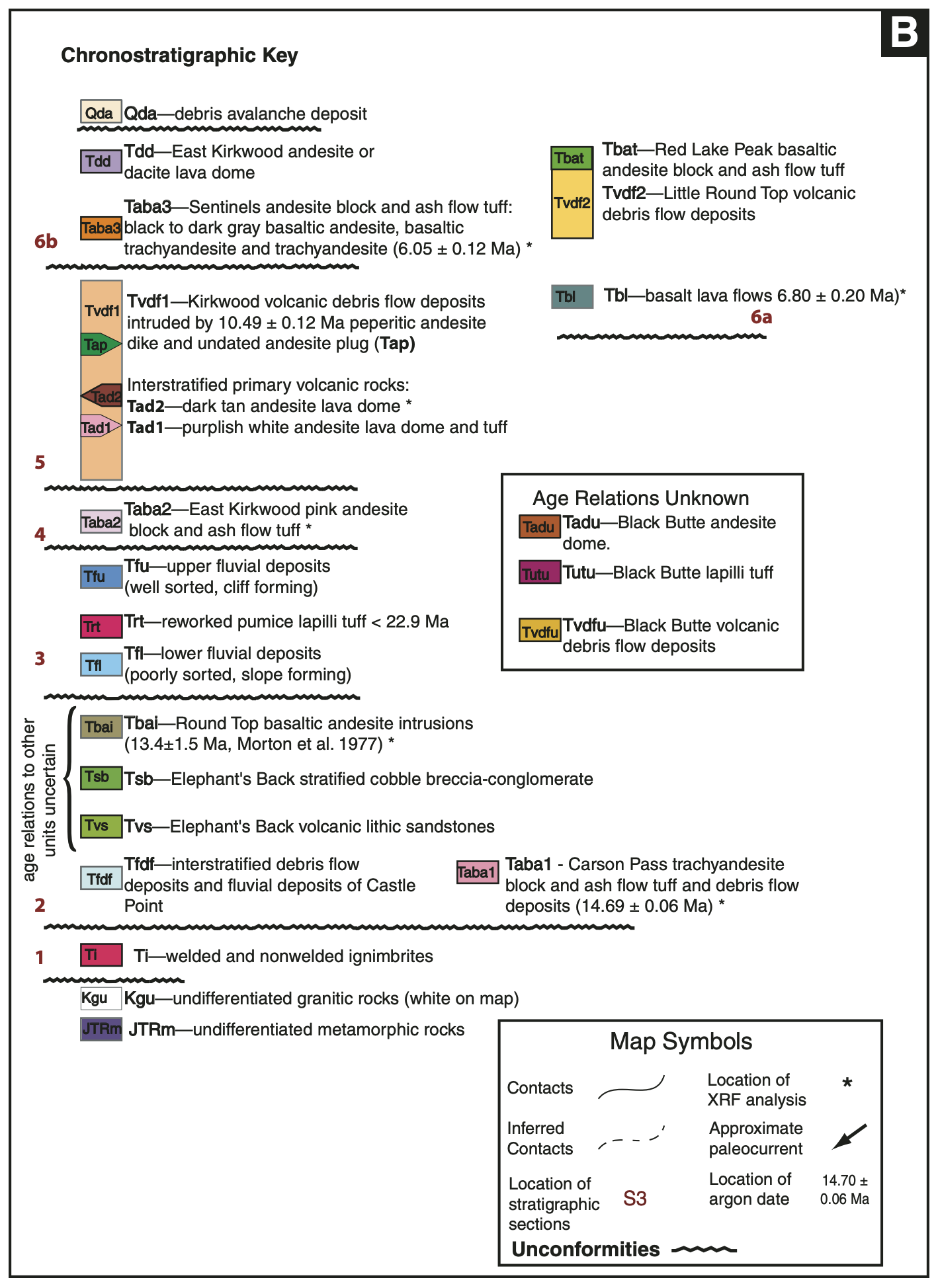 Volcanic Sequences and Unconformities
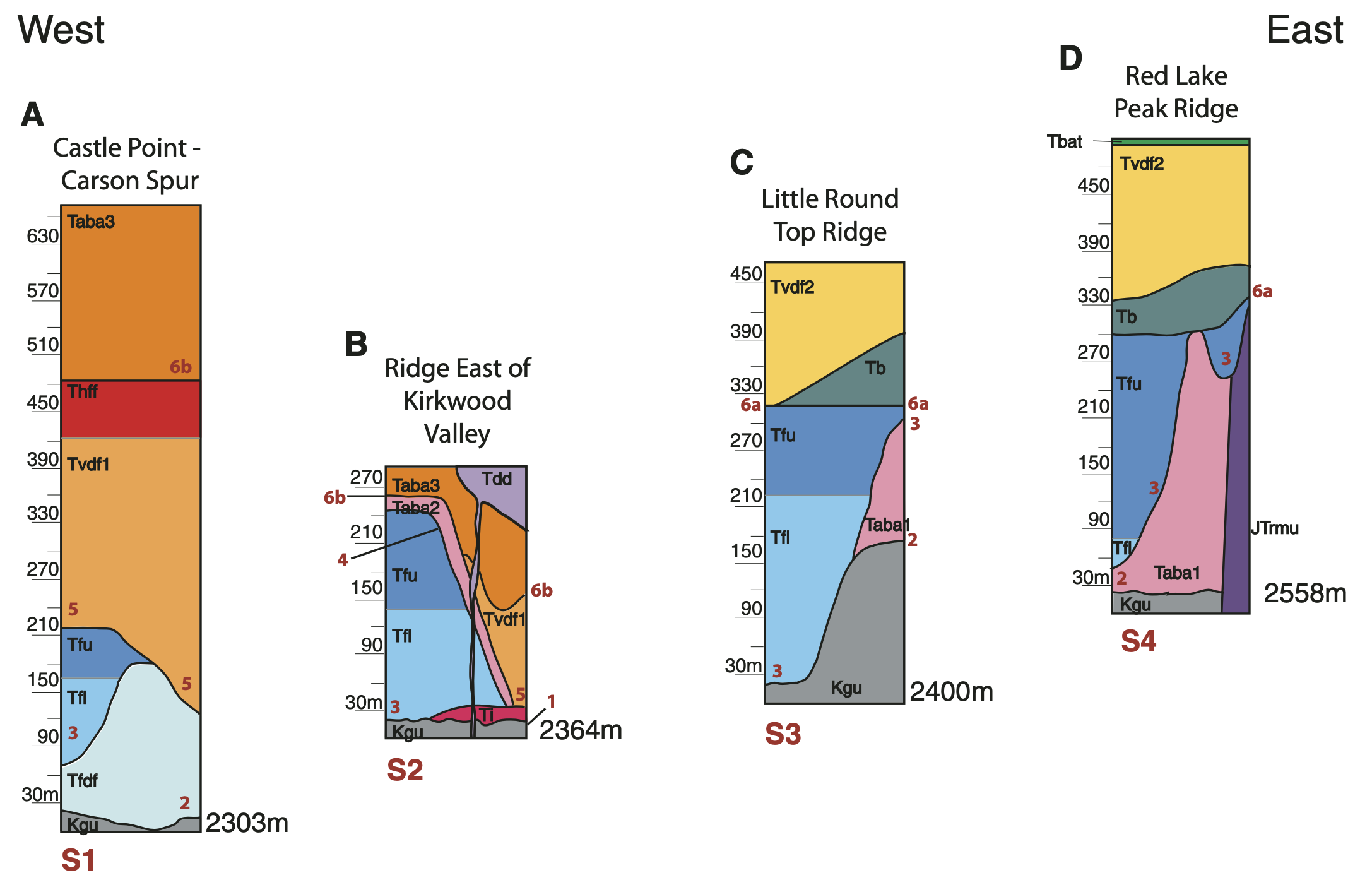 6 different volcanic sequences, ranging in age from Oligocene-6 MA
Each volcanic sequence is bounded by an unconformity
Sequences show differing characteristics, highlighting differences in volcanic depositional environments
Unconformities also show differing characteristic, shedding light on tectonics of the area
Sequence/Unconformity 1
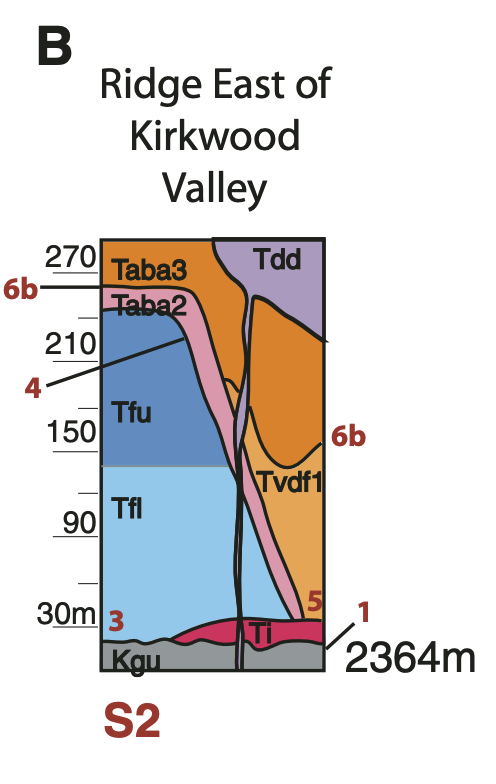 Sequence/Unconformity 2
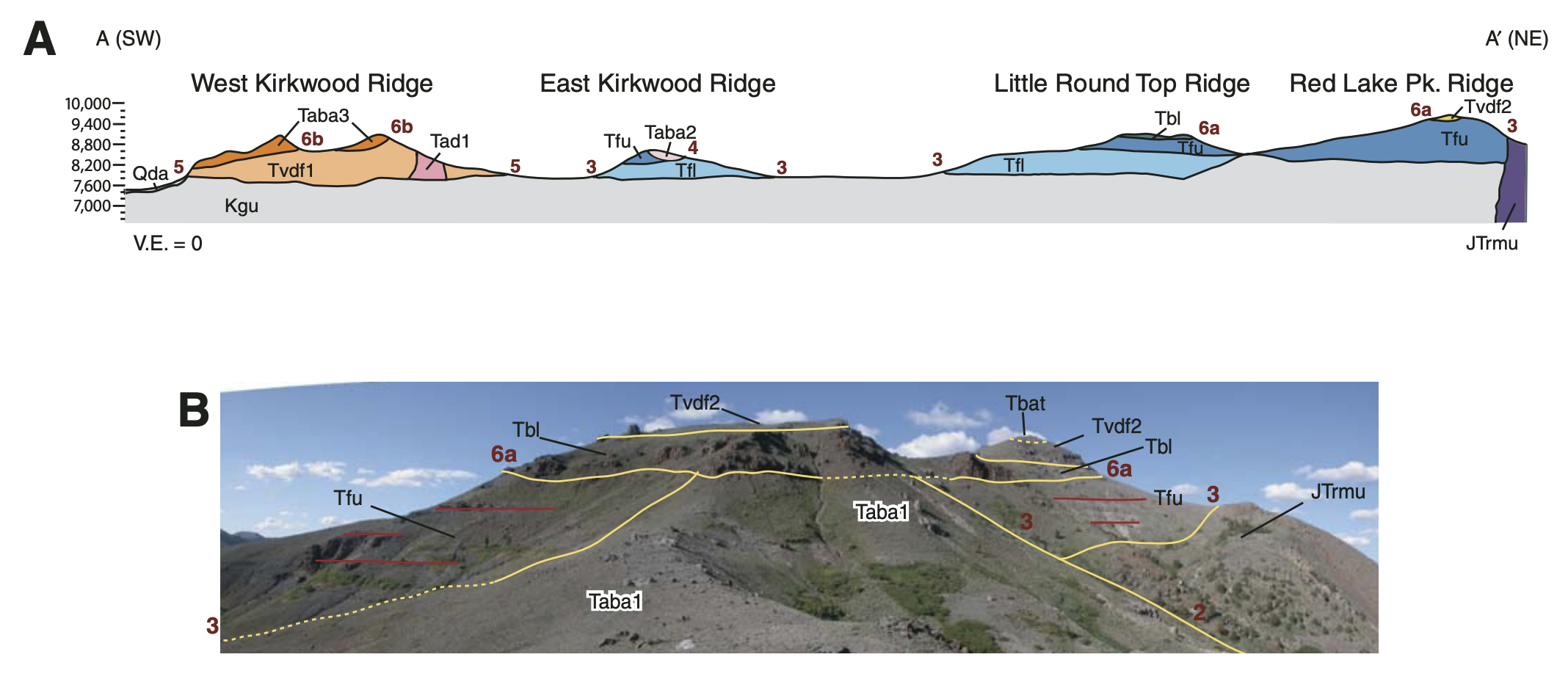 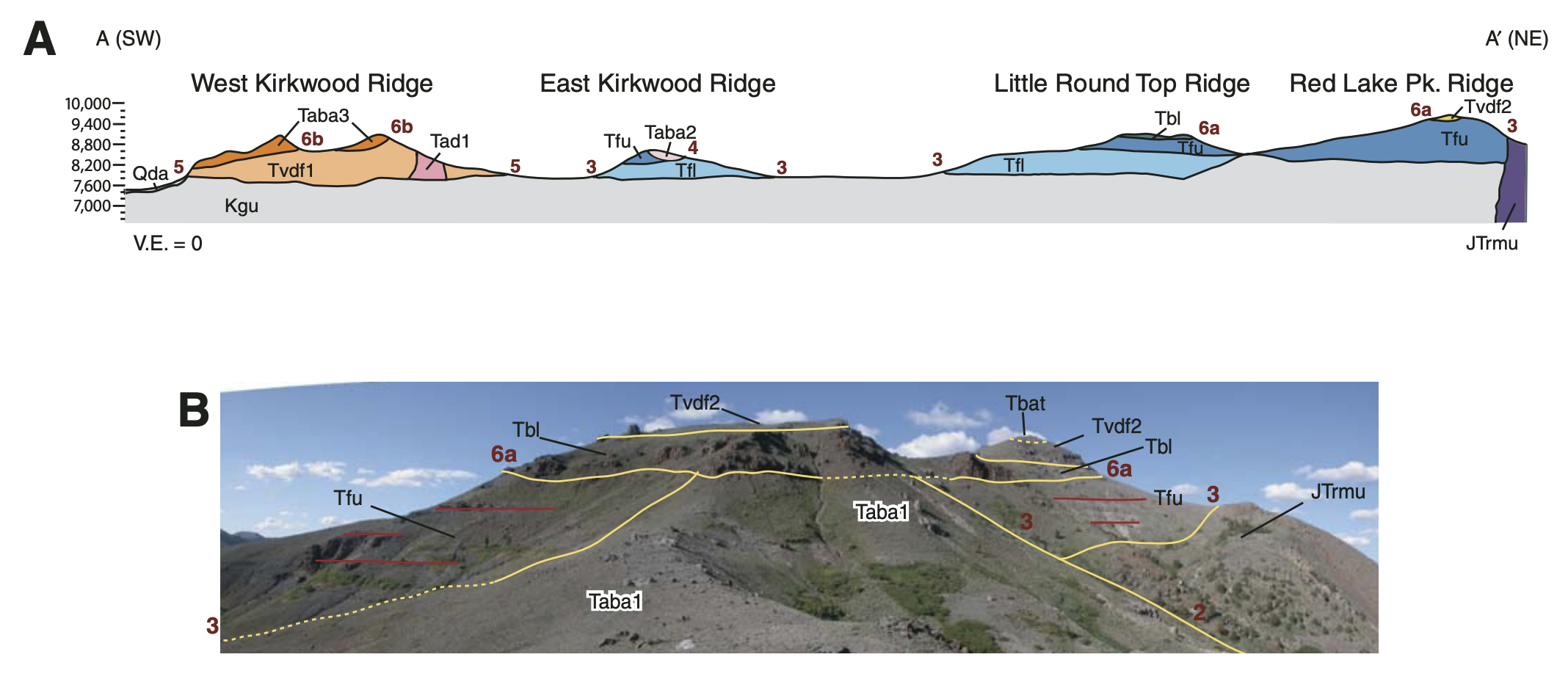 Sequence/Unconformity 3
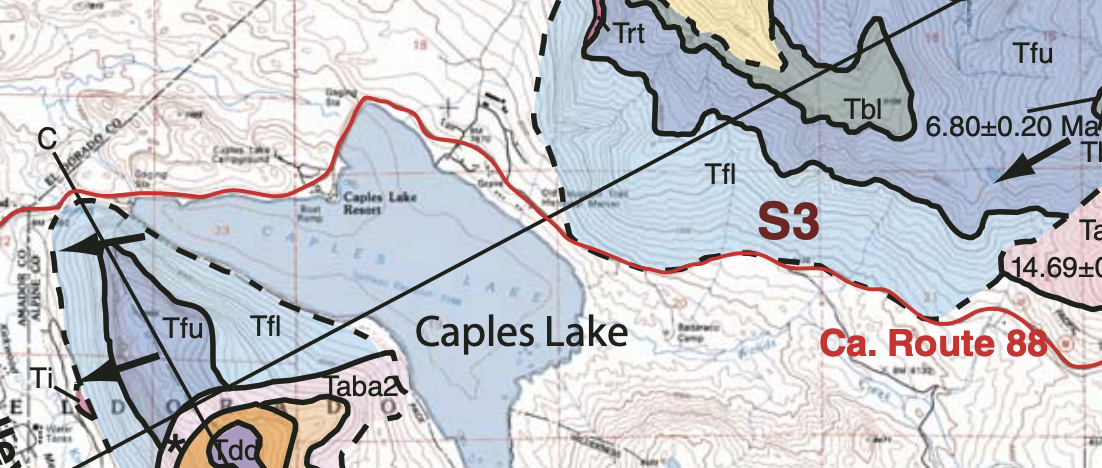 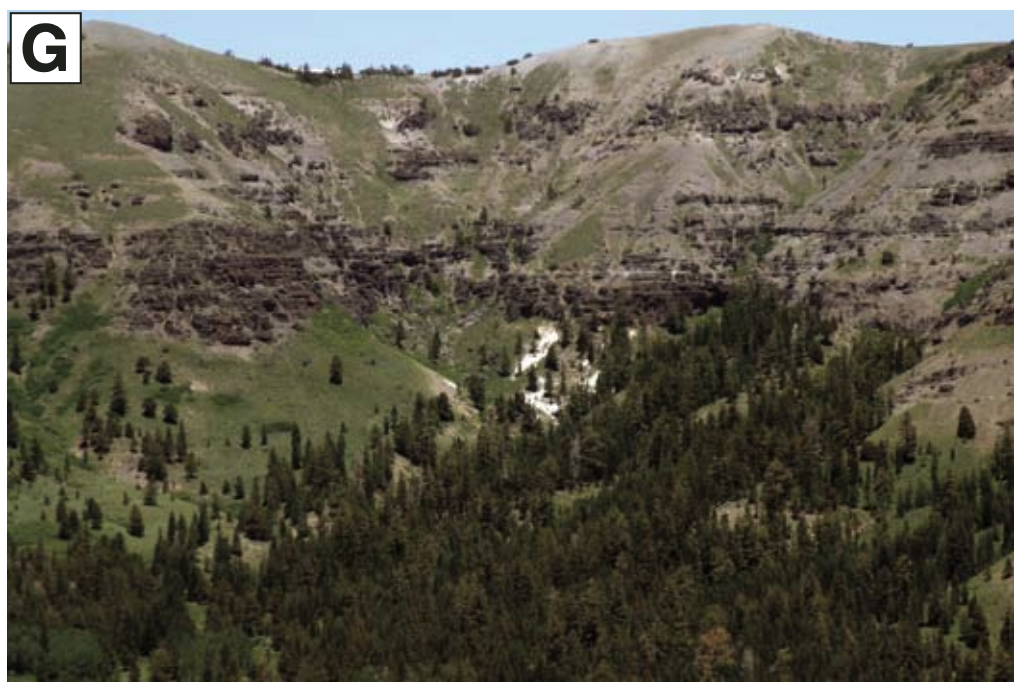 Sequence/Unconformity 4
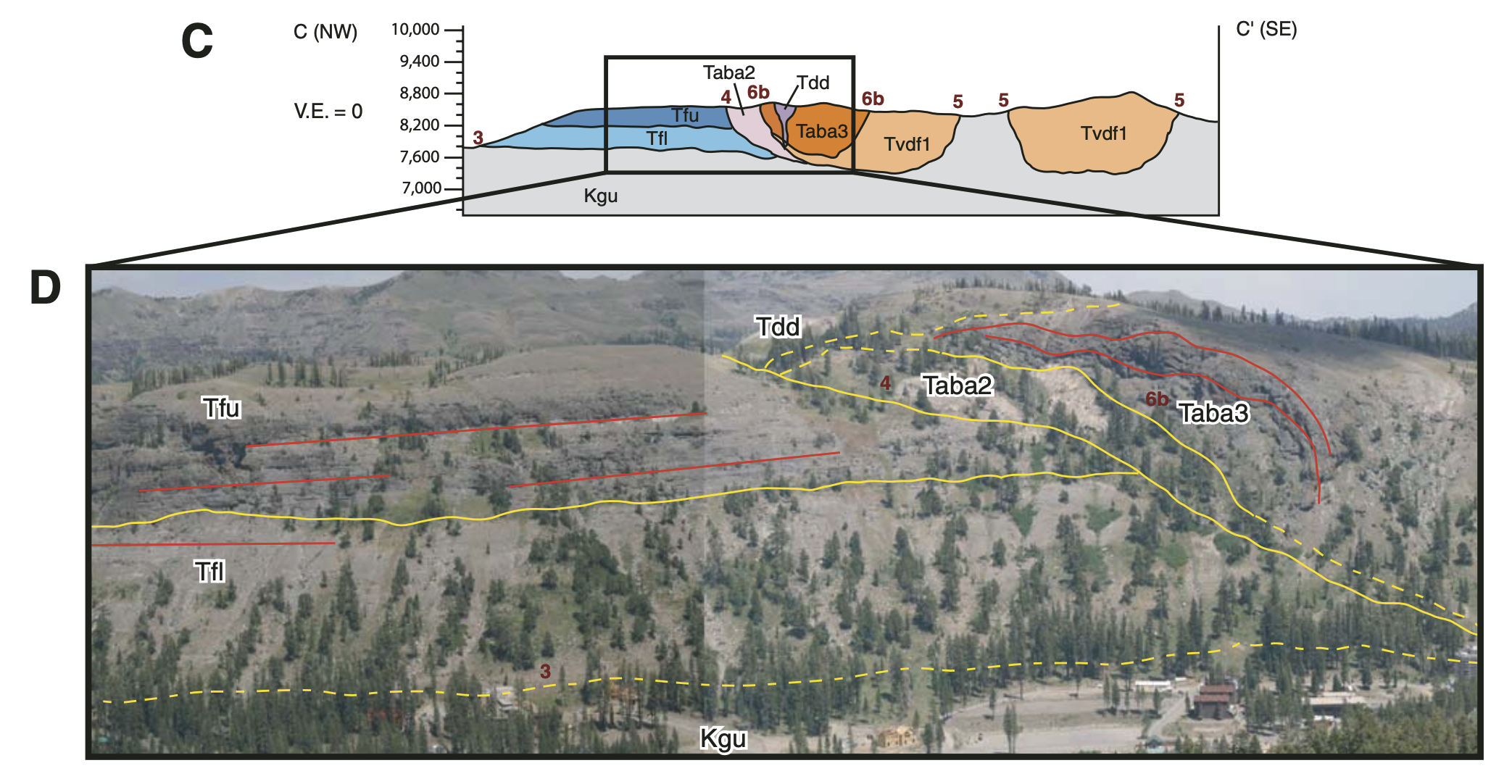 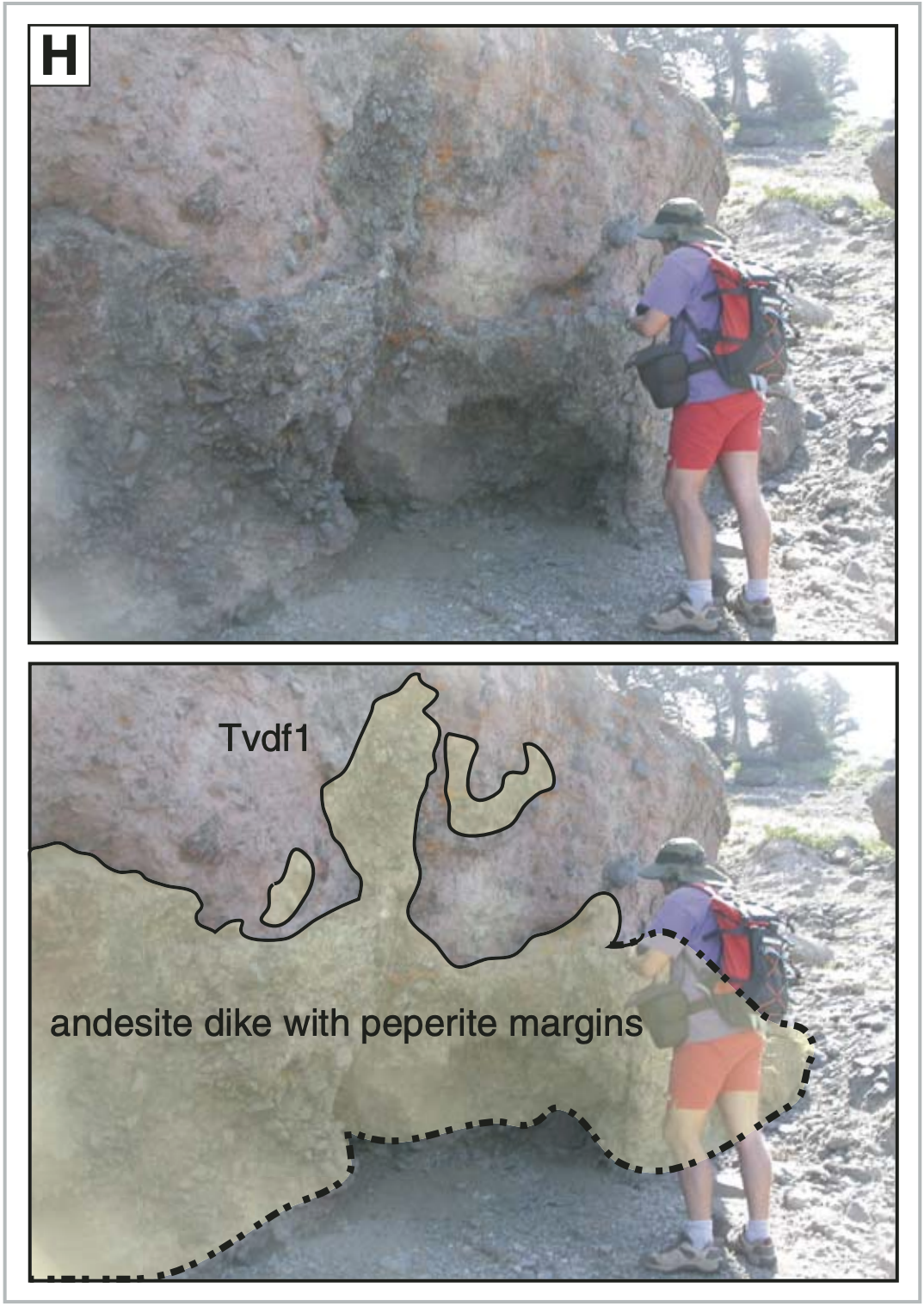 Sequence/Unconformity 5
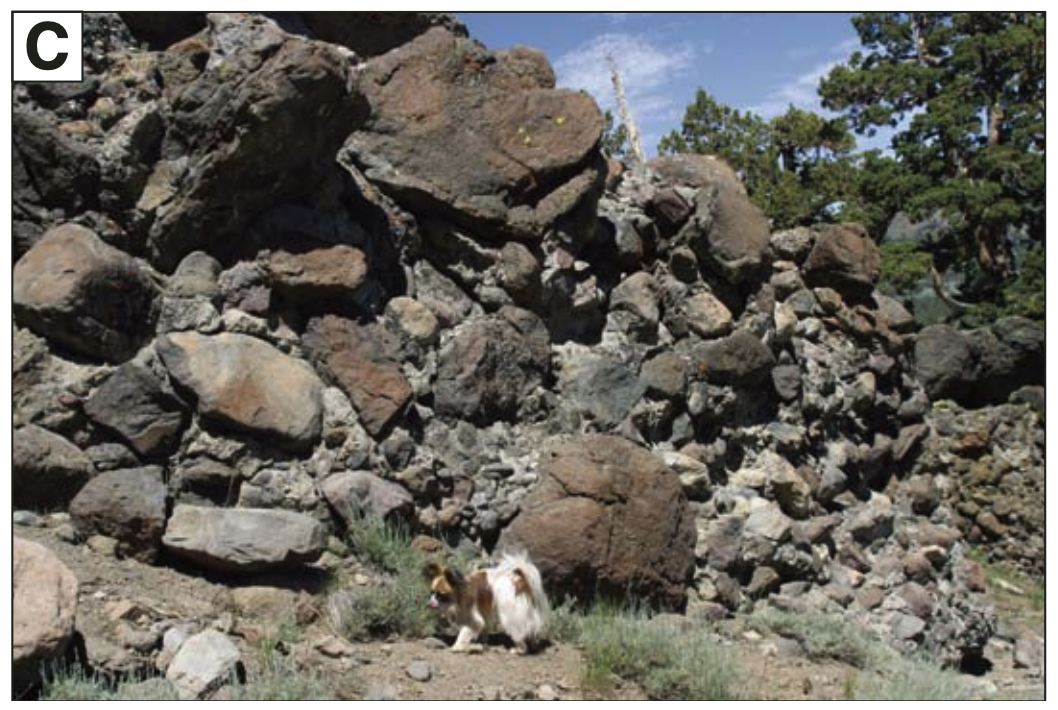 Sequence/Unconformity 6
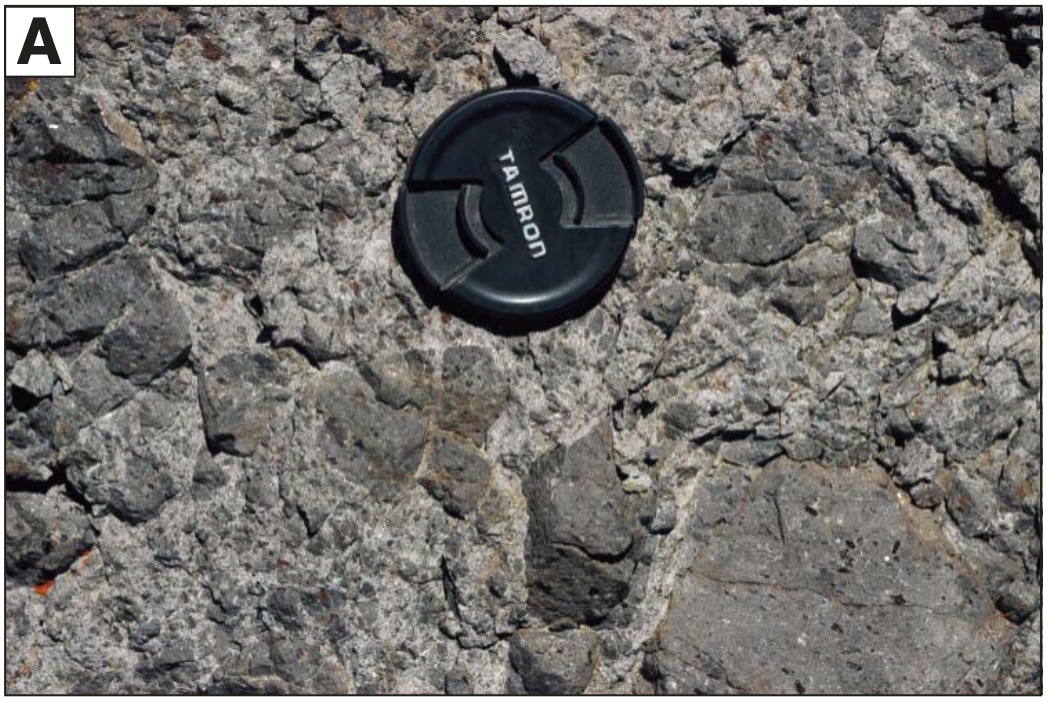 Geochronology
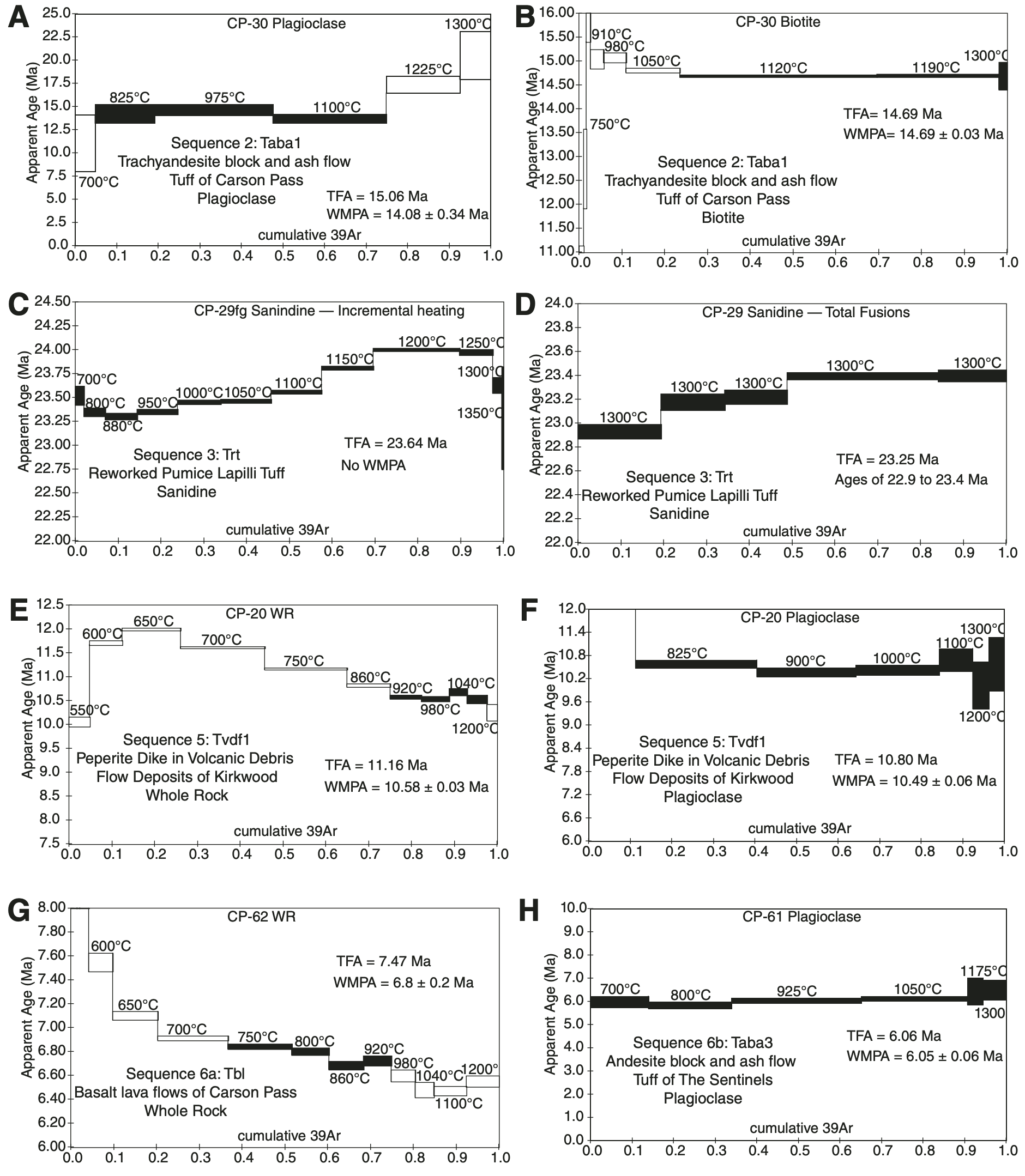 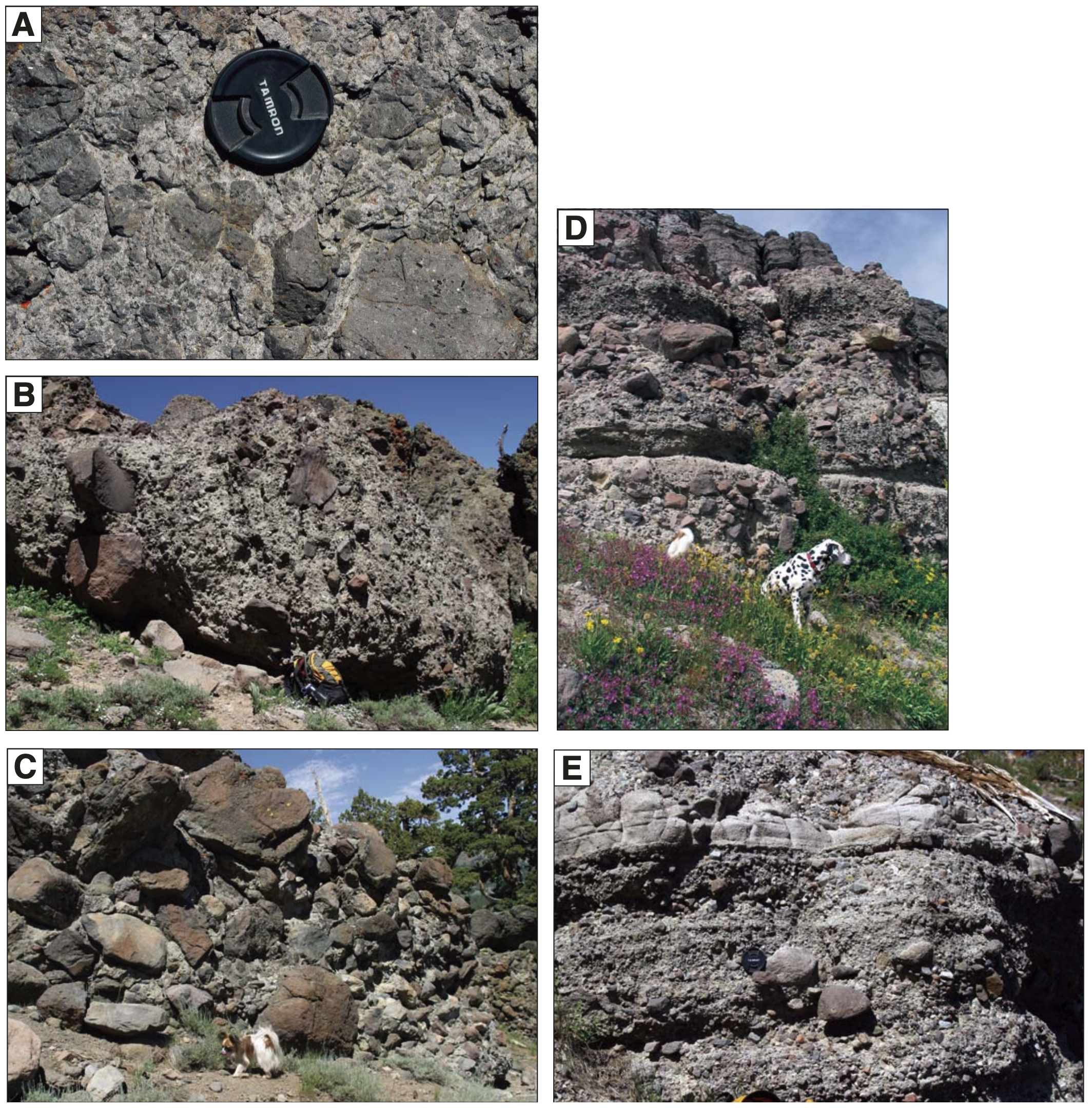 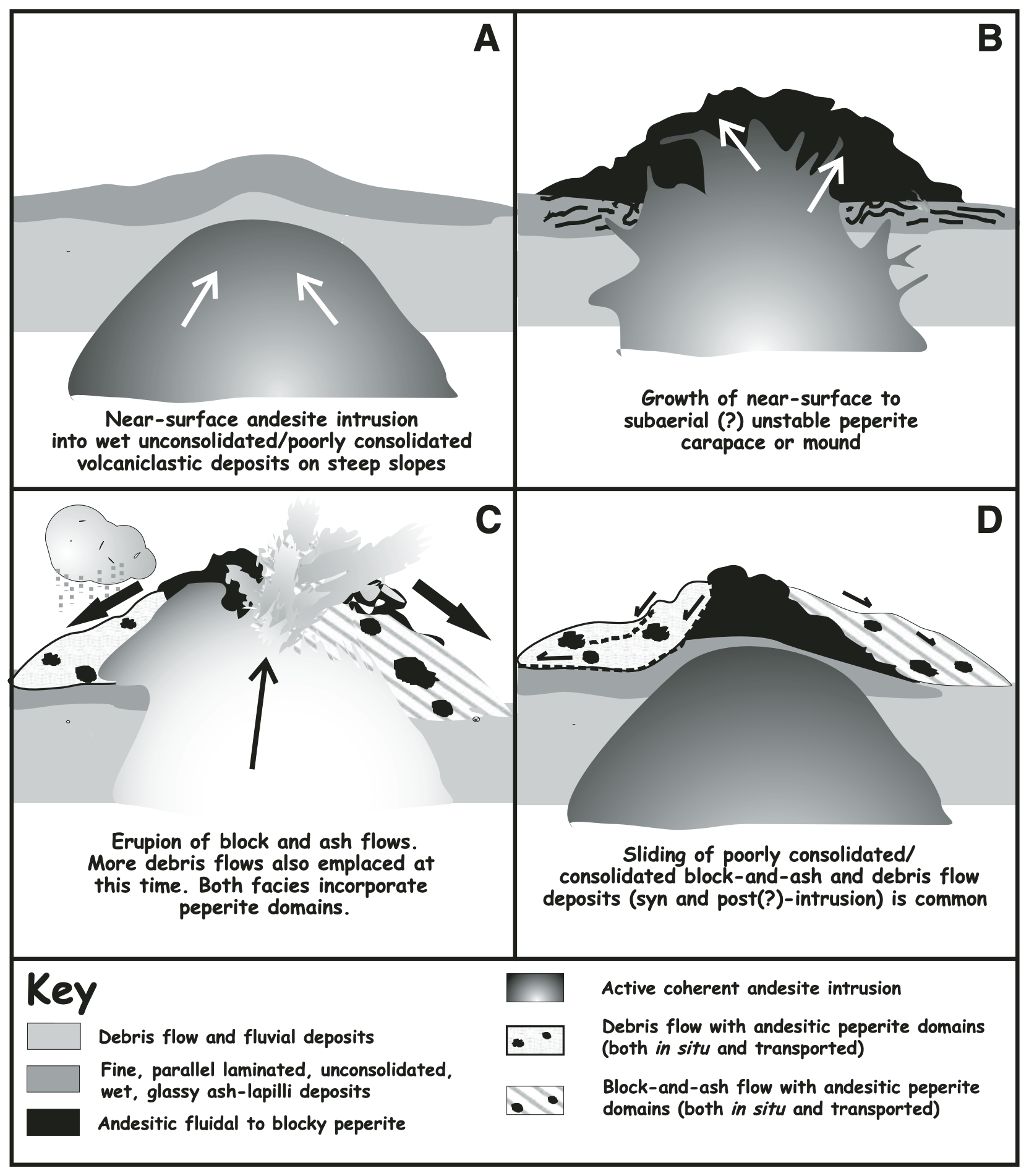 Ancestral Cascades
The Kirkwood area documents the Ancestral Cascades scintillatingly
22-5 MA
3 Pulses of Calc-Alkaline Ancestral Cascade Volcanism
15-14 MA
10-9 MA
7-6 MA
In general, Miocene volcanoes were located along modern Sierra crest in the Kirkwood area
No evidence of Stratovolcanoes or Calderas- I find this very interesting
In Kirkwood area, volcanic debris was deposited near their sources, lacking fine-grained clasts (steep slope)
Volcanic environments characterized by high rates of erosion & clastic deposition in wet setting
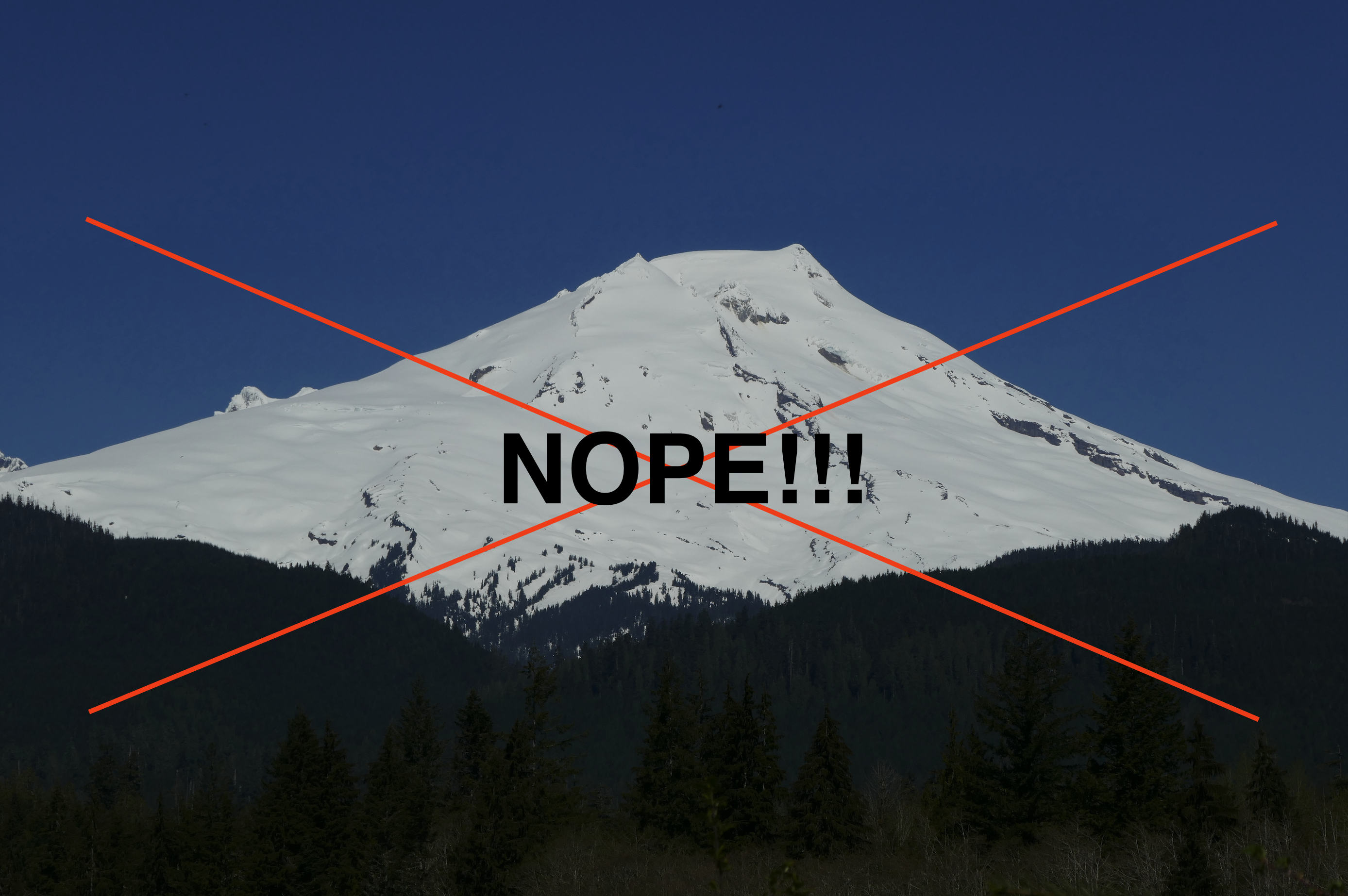 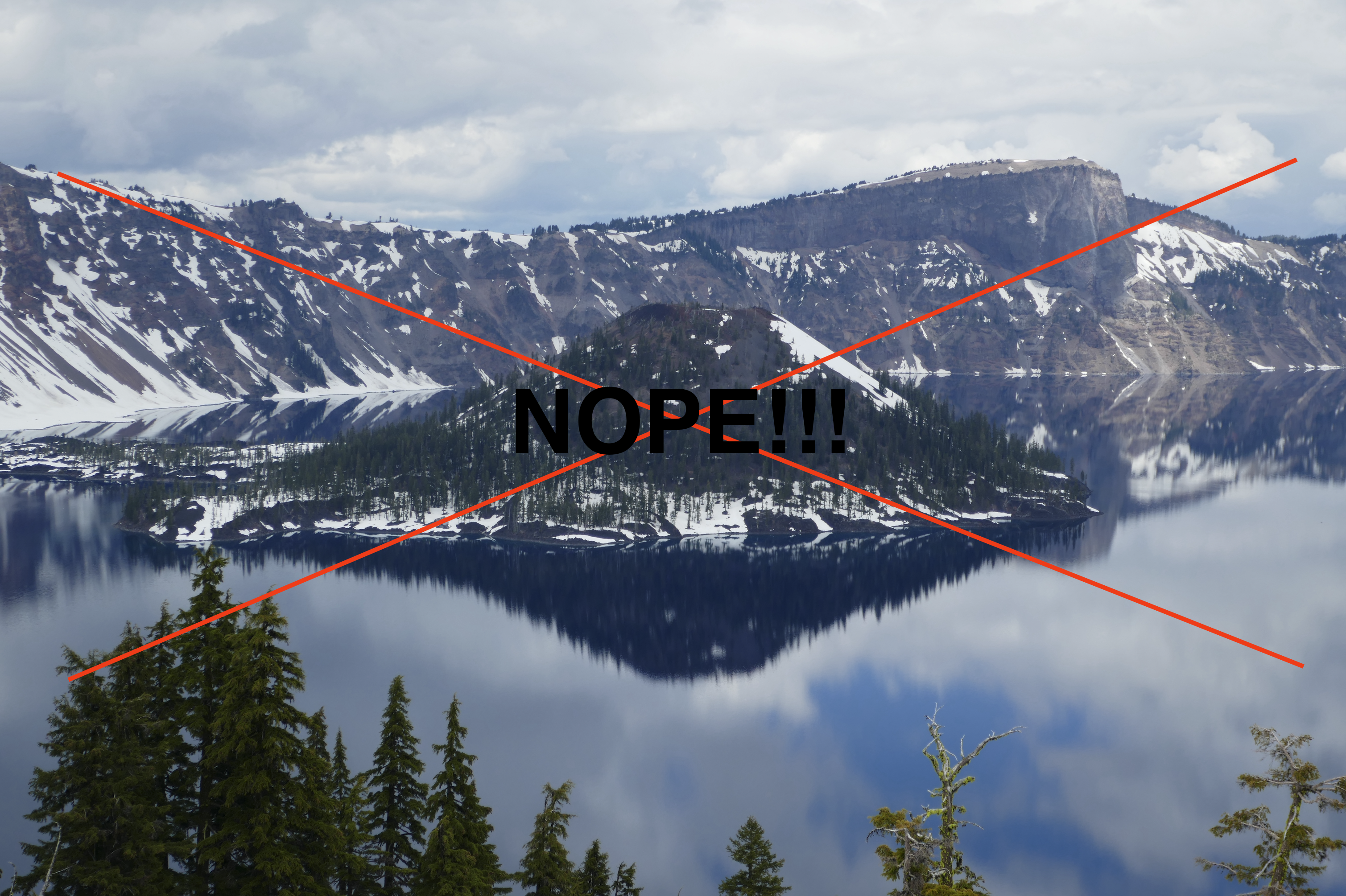 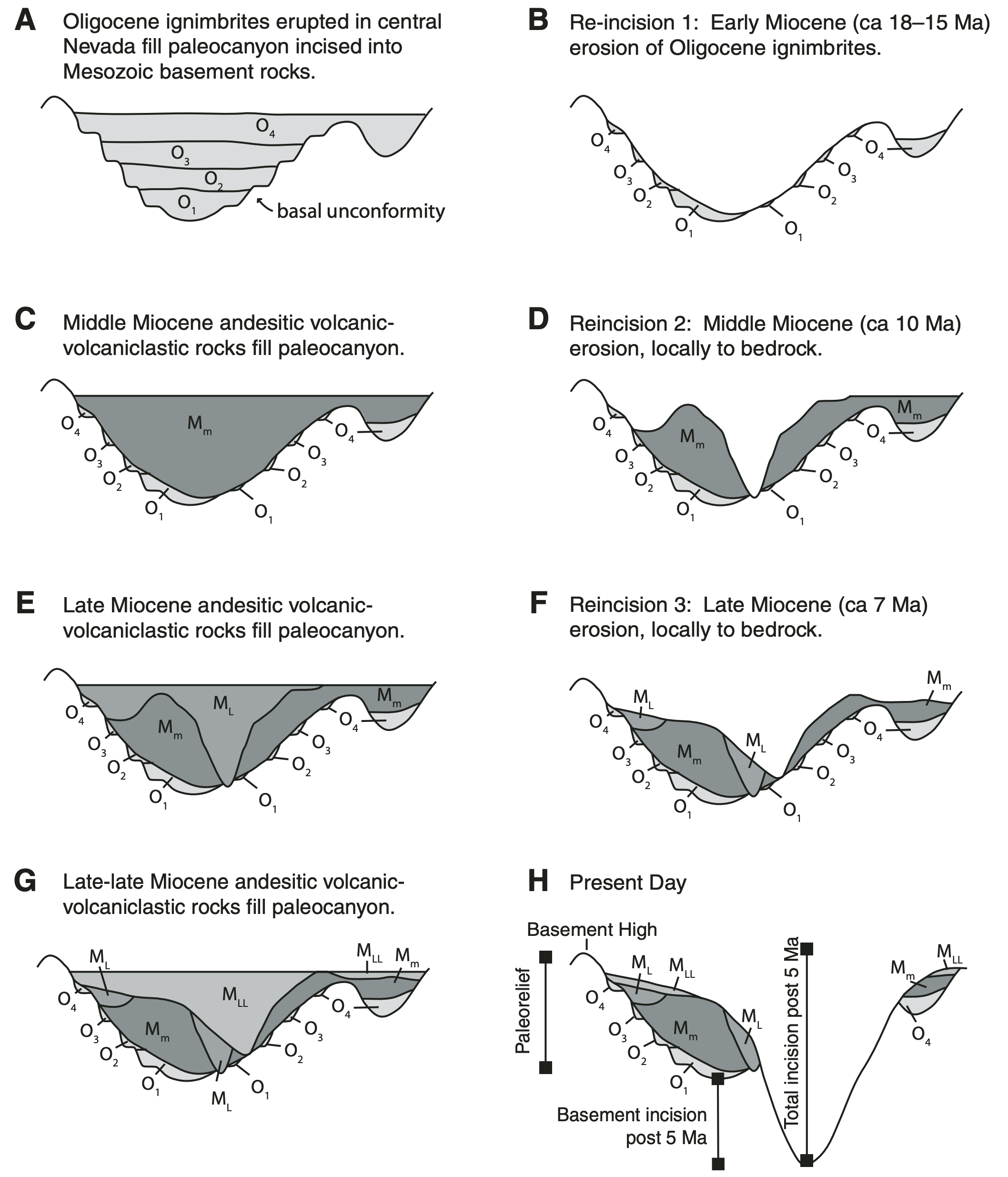 General Landscape
Paleorelief in study area is ~650 m
Low paleorelief in northern Sierras (200m), high in southern Sierras (1000 m)
Absolute elevation in Kirkwood Area 5-10 MA?
900 – 2500 m
Deep weathering of granitic basement during Eocene, volcanic debris from Miocene deposited themselves in these canyons
Study suggests that the slopes in this area at least are much steeper than previously thought- local slopes up to 50º & 70º
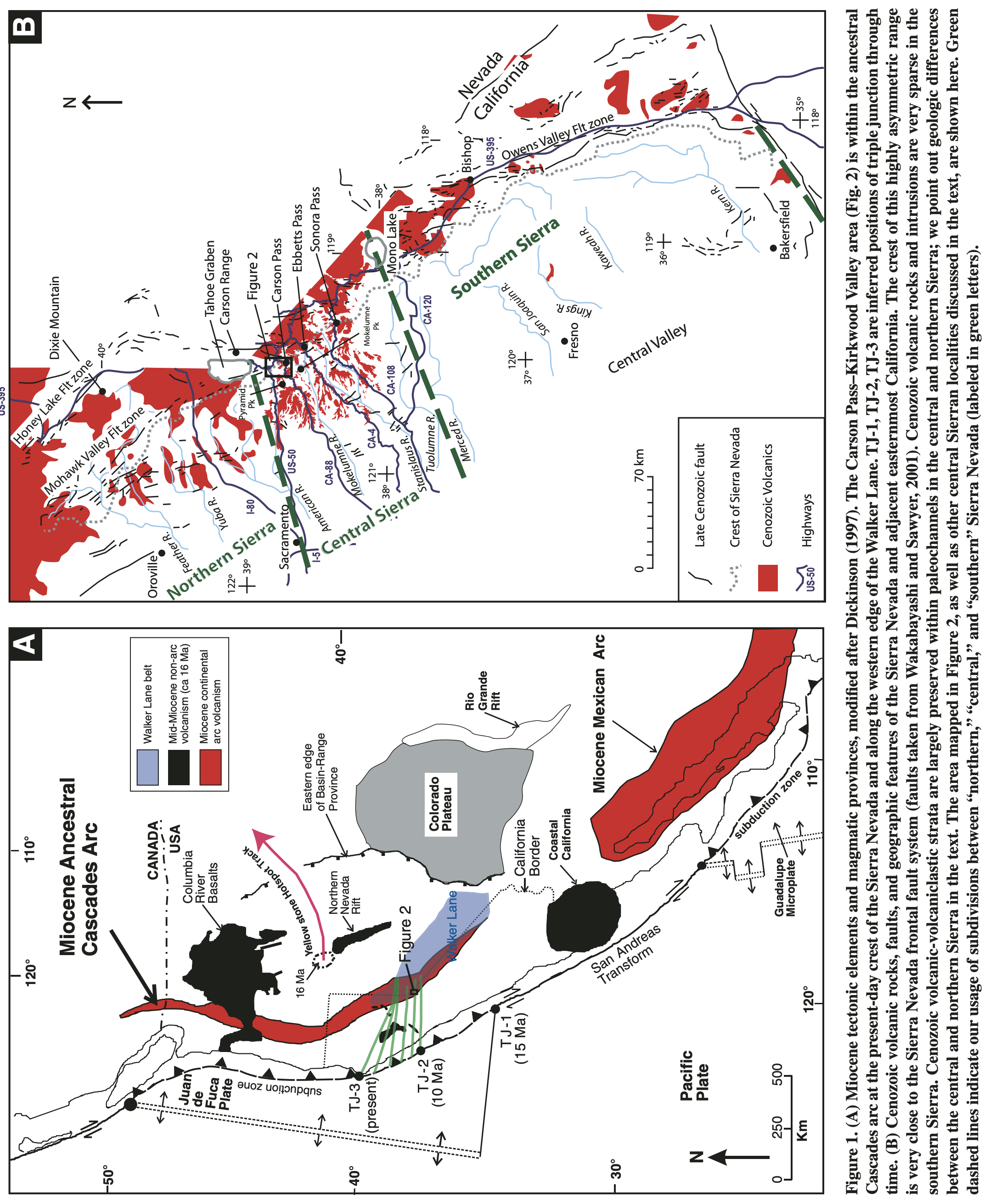 General Landscape
Multiple incision events of at least 200-300 m in late Miocene
Surface elevations higher in the Great Basin than the Sierra Nevada during the Oligocene & Miocene
“(at 15-16 MA) The Sierra Nevada may have been no more than the western flank of the high plateau that constituted western Nevada” (Wolfe et al, 1997)
Kirkwood Paleocanyon beheaded 11 MA
Unconformities 2,5 & 6 record tectonic events in central Sierra Nevada, related to arc magmatism
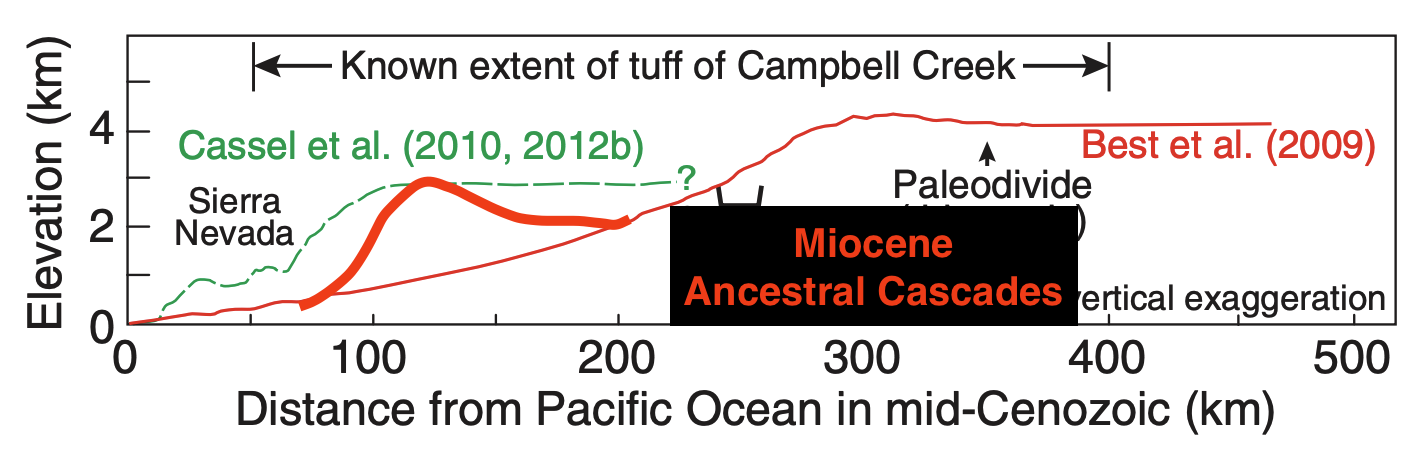 Conclusions
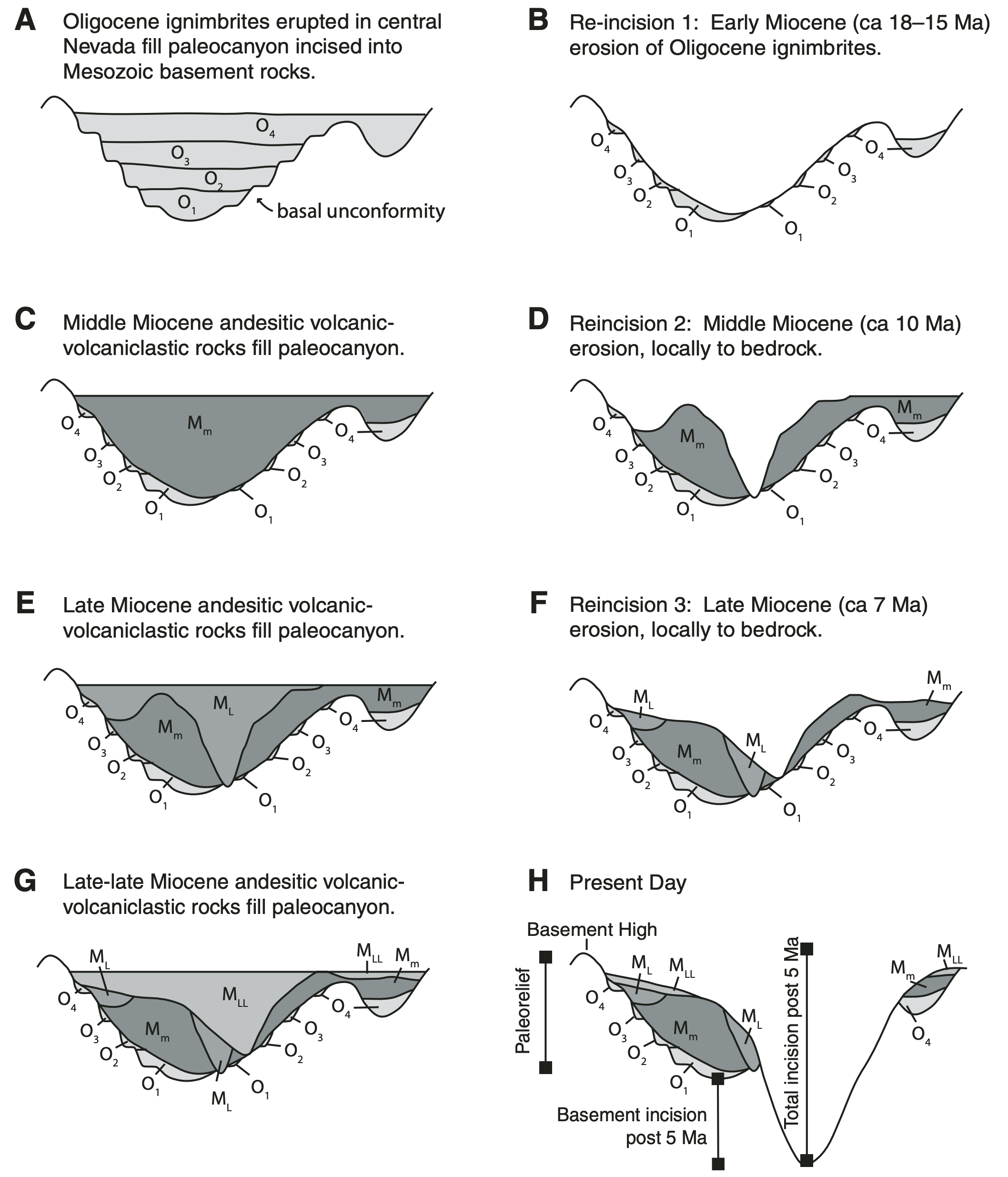 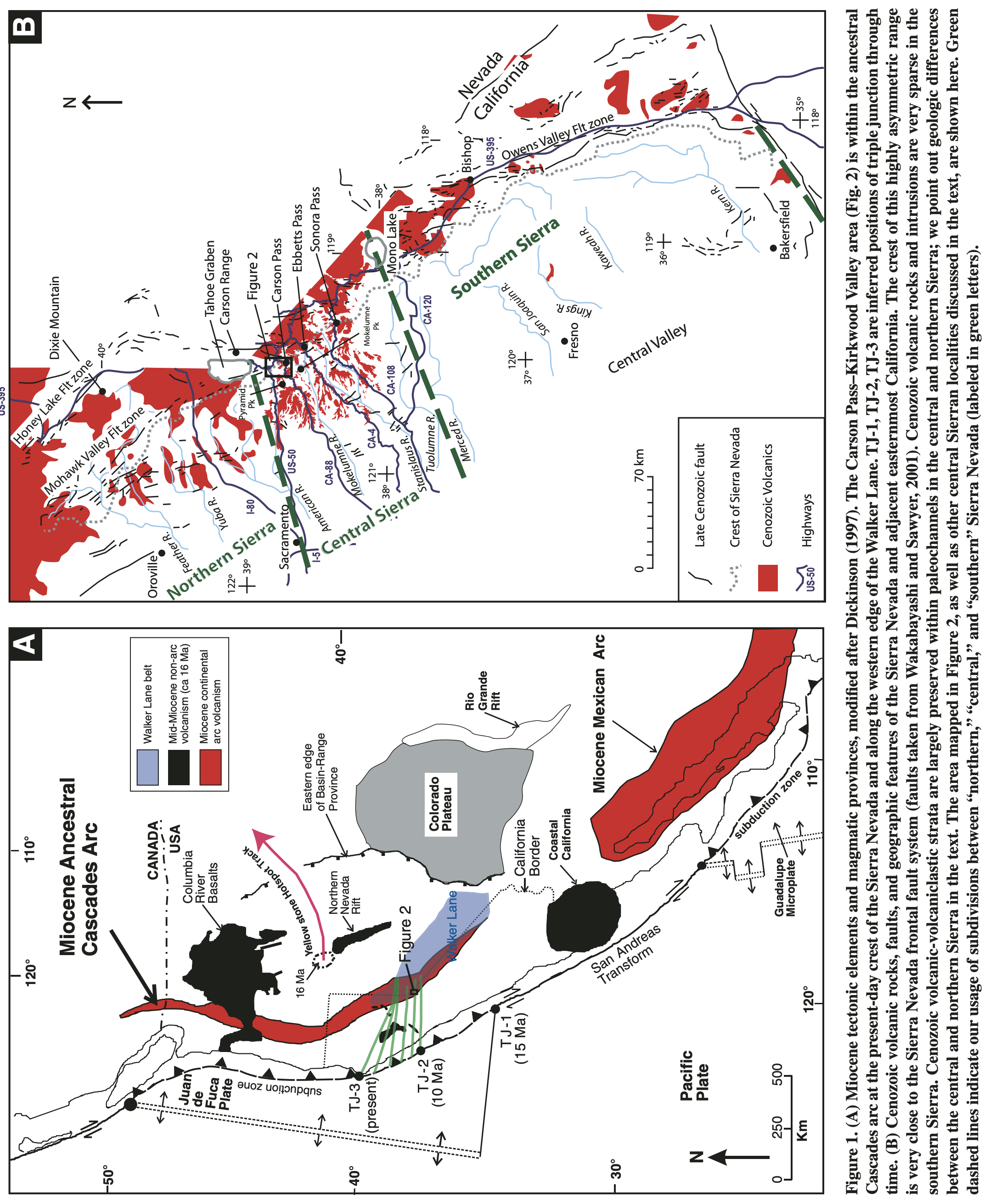 Carson Pass-Kirkwood stratigraphy records 2 volcanic episodes- Oligocene ignimbrite flare up in Central Nevada, and Ancestral Cascades Volcanic Arc from 14-6 MA
3 Pulses of AC Volcanism: 15-14 MA, 10-9 MA, & 7-6 MA
Volcanism took place in Kirkwood vicinity during this time, as volcanic debris flows suggest mainly proximal deposits
No evidence of stratovolcanoes or calderas, mainly just small intrusions and lava dome collapses in wet environments
Carson Pass-Kirkwood Paleocanyon is a nonconformity cut into Mesozoic granitic basement where volcanic debris flowed
Greater local paleorelief than originally thought
My question: Is Carson-Pass Kirkwood applicable to the entire central Sierra Nevada, or is this study only valid locally?
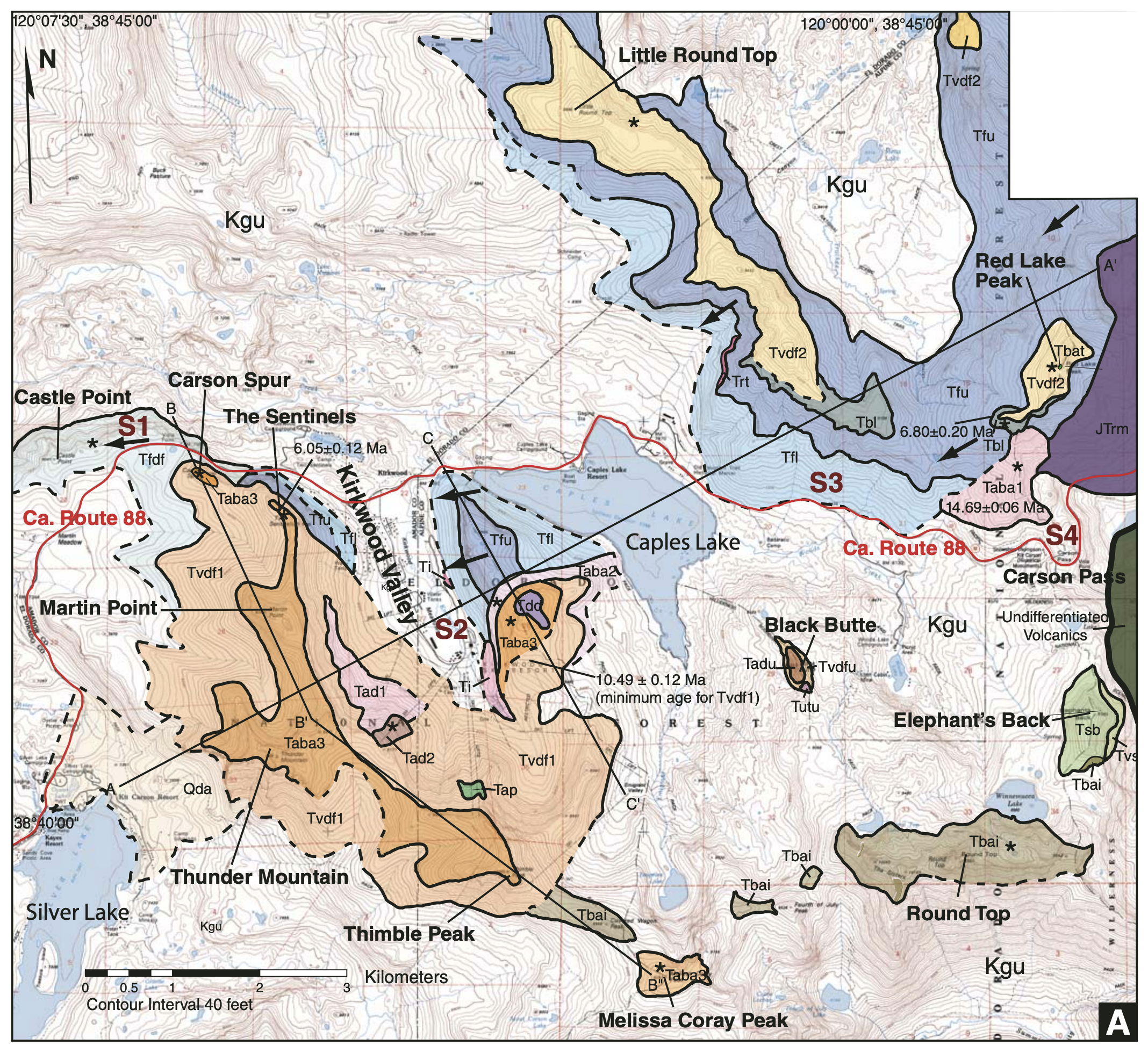 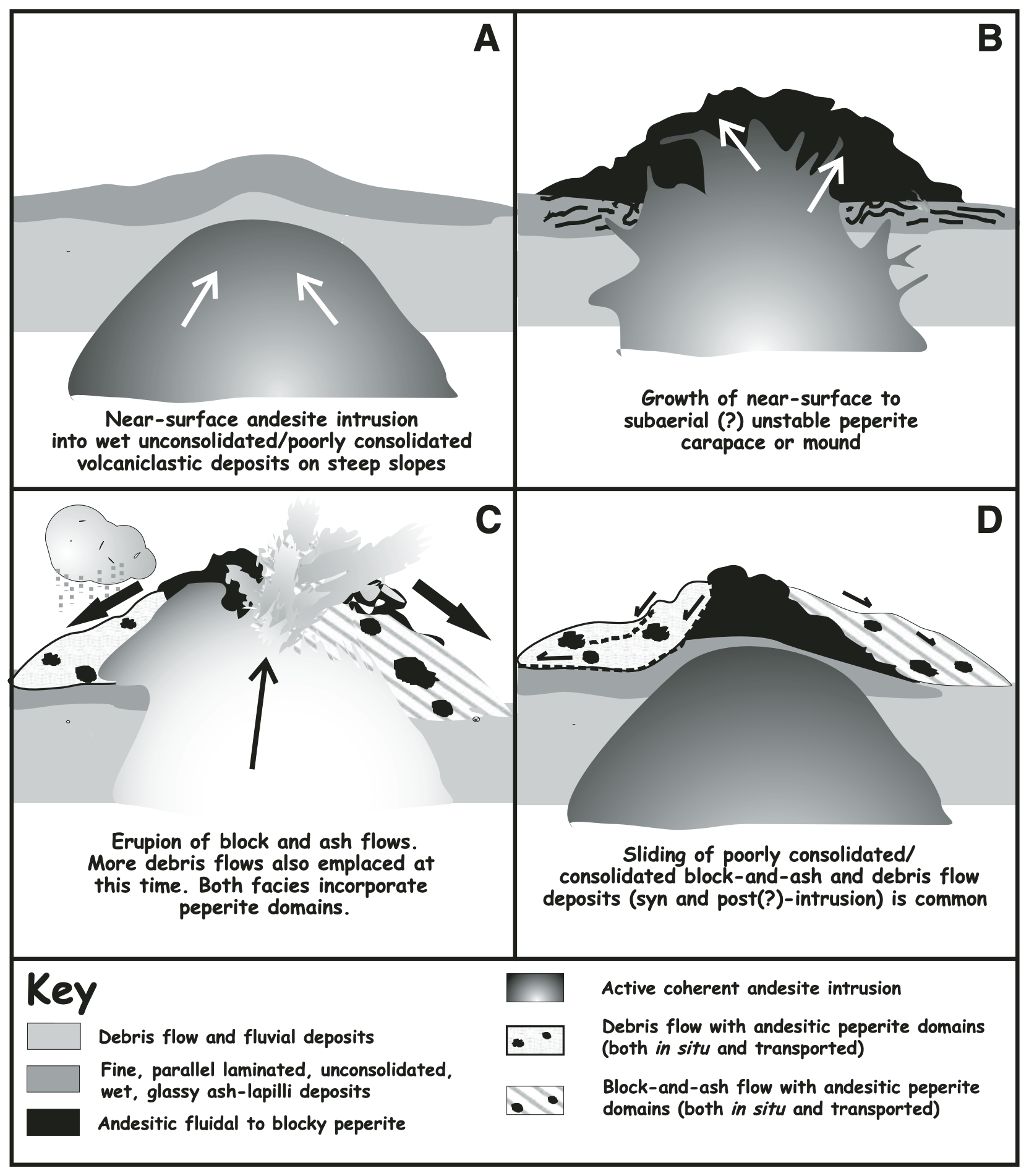 [Speaker Notes: Can have subduction zone without stratovolcanoes- if ocean ridge is subducted. Was this happening? By 14-6 MA, San Andreas Fault had already commenced

I think absence of stratovolcanoes and calderas means this study is only applicable locally and not throughout the ancestral cascades.]
Why I DO NOT believe this study is applicable to the entire Ancestral Cascades
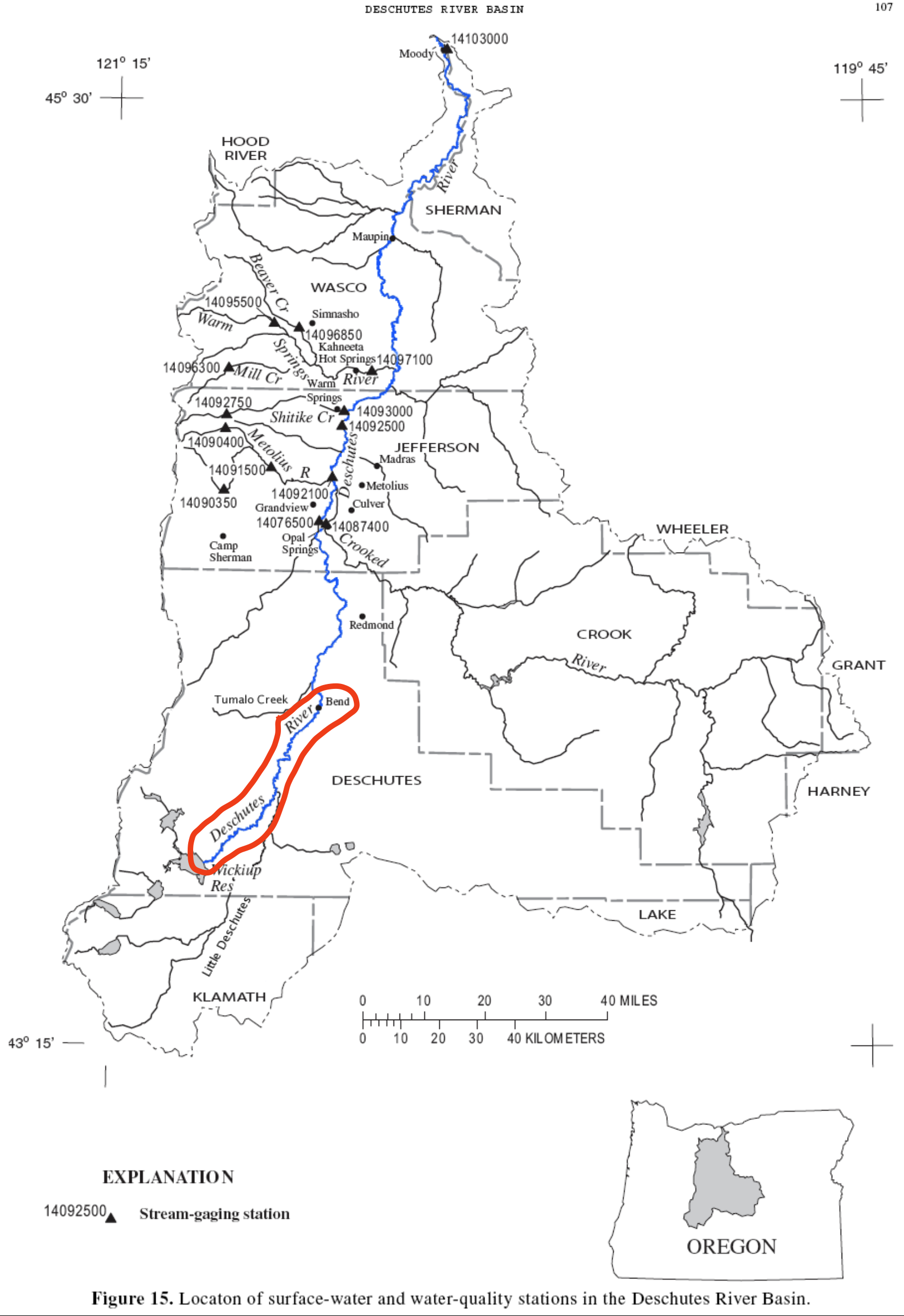 If we had a “Paleocanyon” of this section of the Deschutes River in several million years, it would appear that there were no Stratovolcanoes in the Cascades, since this section of the river cuts Basalt and Andesite flows from Cinder Cones, and the headwaters of the river are NOT downstream of any active Stratovolcano. However…
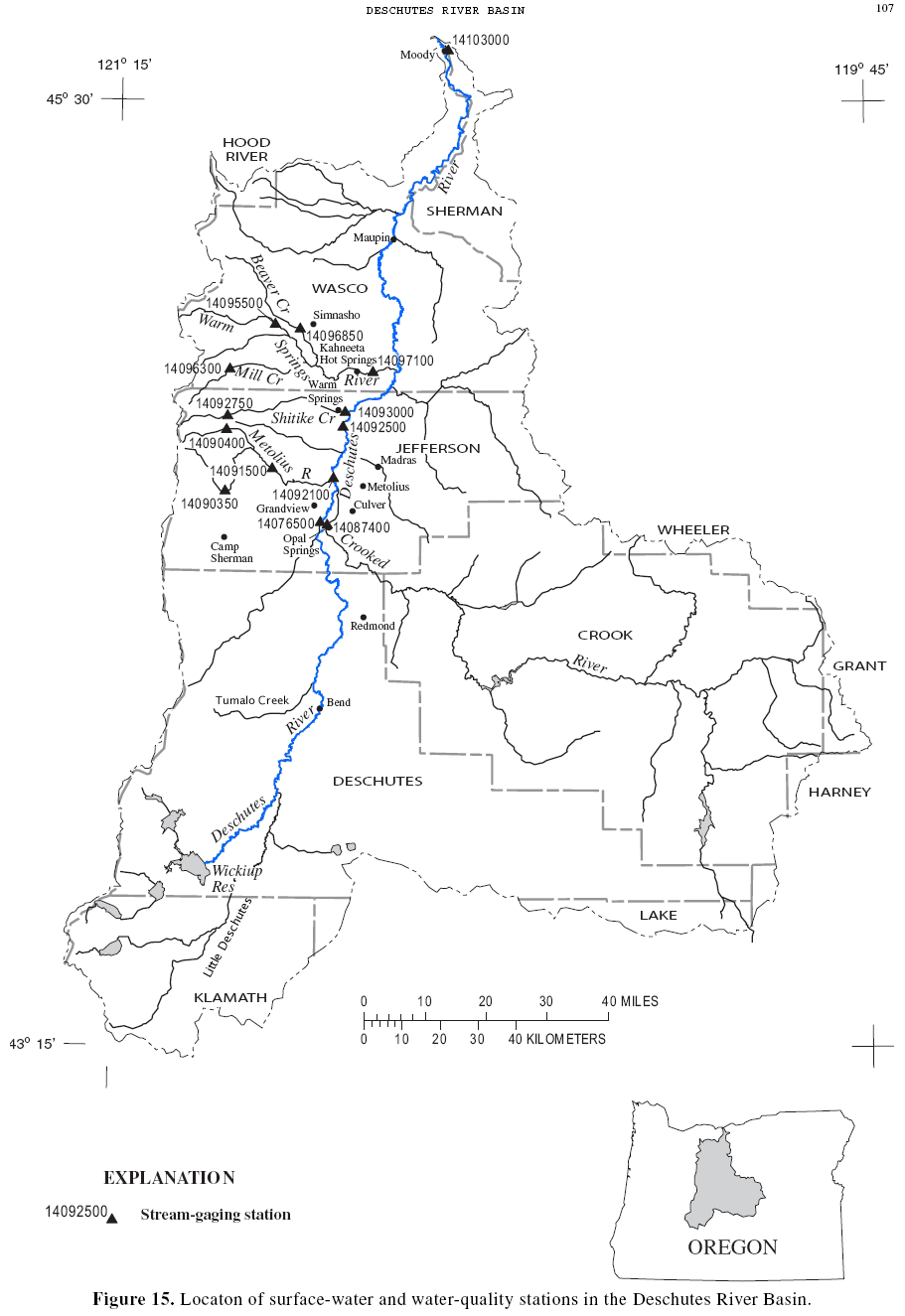 [Speaker Notes: There was a period of erosion recorded in this study too- wouldn’t pyroclastic flows from stratovolcanoes more readily erode than the strata that is deposited?]
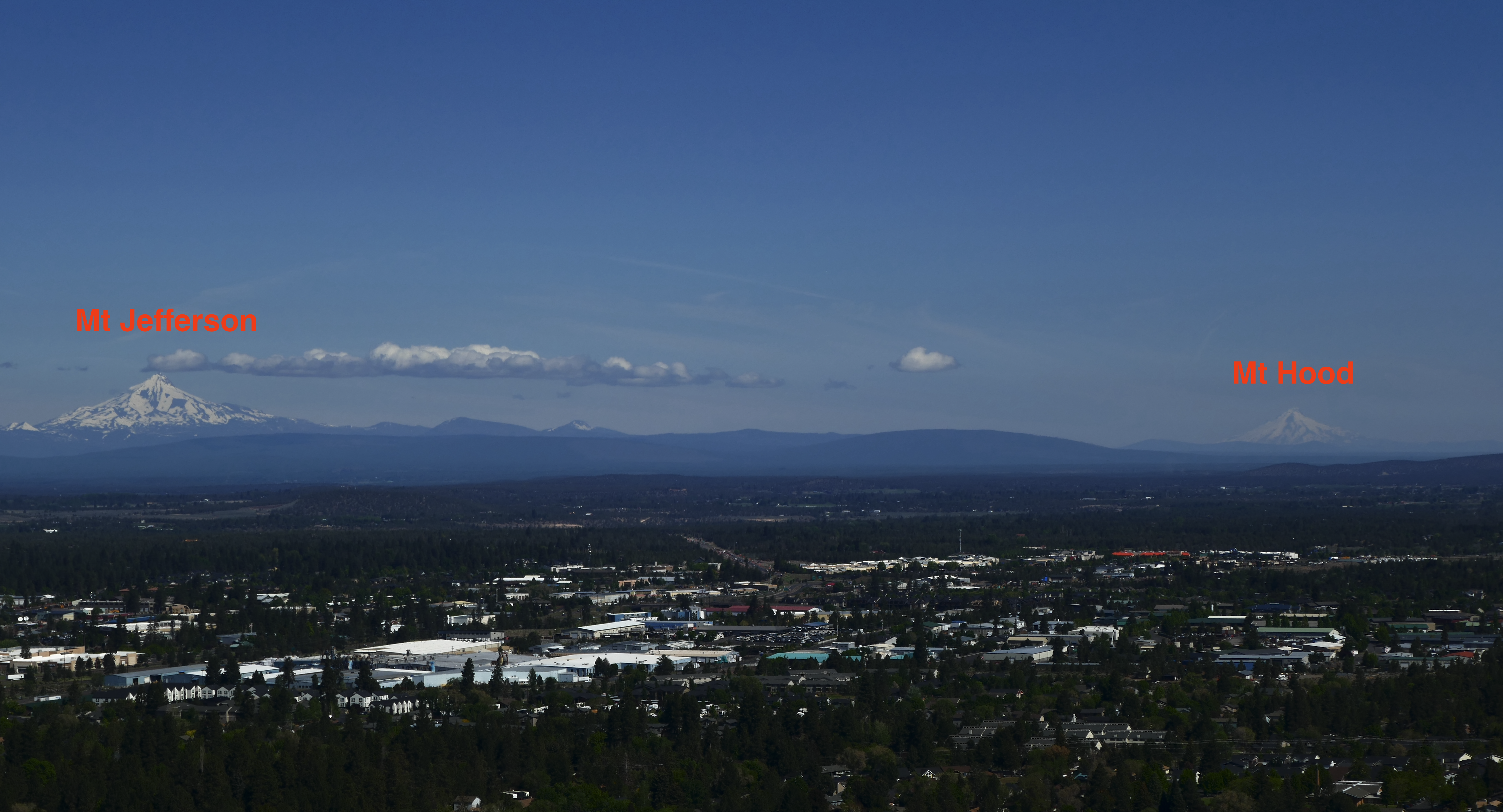 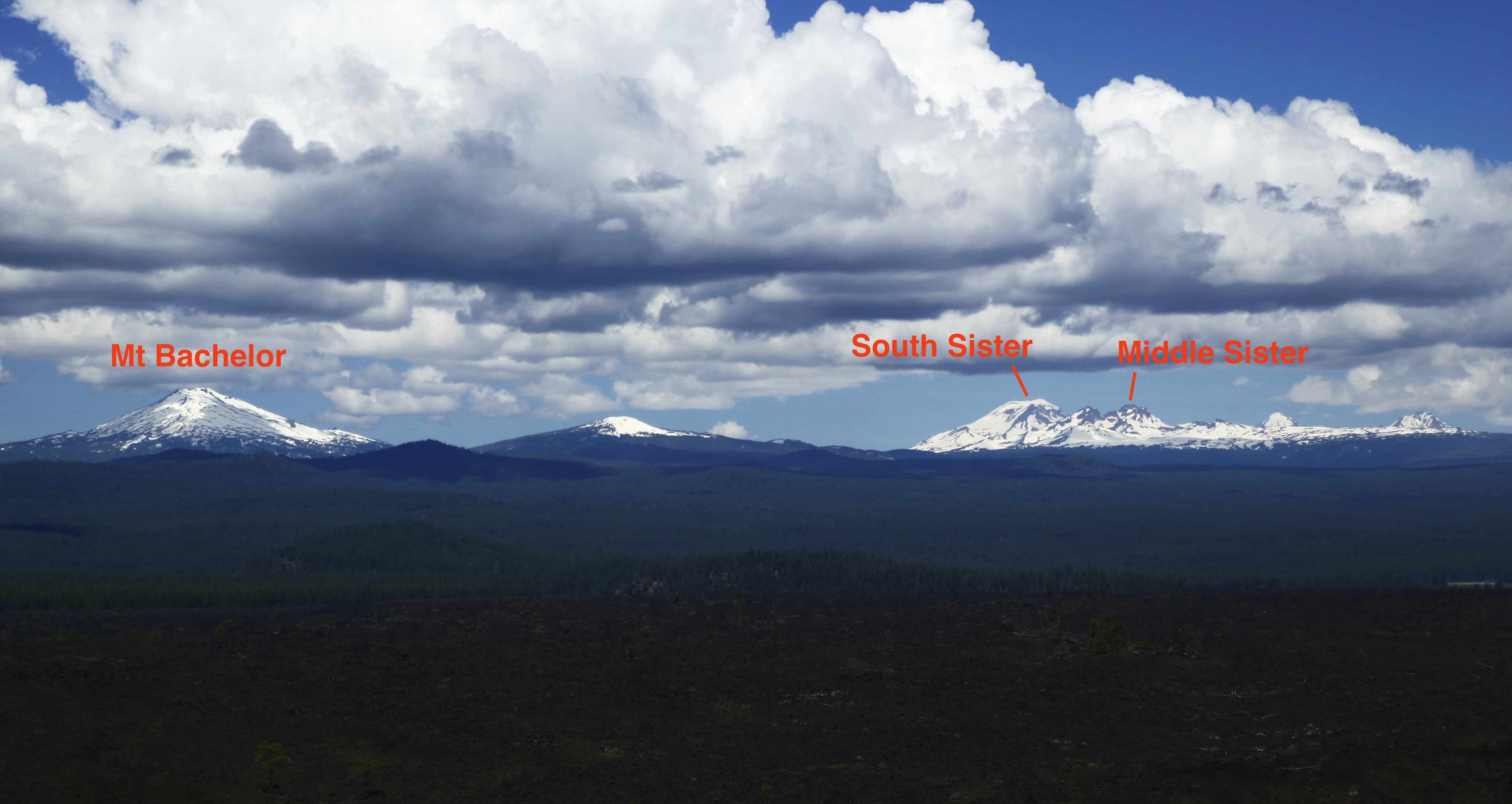 There are several stratovolcanoes near this location of the Deschutes River, just further downstream of our selected section.
[Speaker Notes: Busby et al interpret Kirkwood as basically right on the flanks of ancient volcanoes as well, so who knows what was downstream of Kirkwood.]